« Languages at the heart of learning  »The European centre for modern languages of the Council of Europe (ECML)
Current priorities in ECML member states
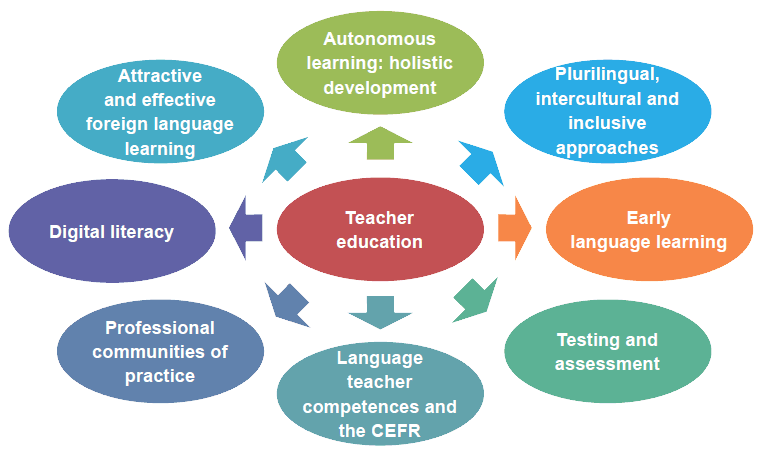 2
ECML: who we are and what we do
An enlarged Partial Agreement 
of the Council of Europe with 33 member states; founded in Graz, Austria in 1994
Mission 
innovation in language learning and teaching; implementation of effective language education policies
4 year programmes 
of international projects and bilateral training and consultancy
Key target audience 
decision-makers, teacher-trainers, language teachers
Our vision
A Europe committed to linguistic and cultural diversity, where the key role of quality language education in achieving intercultural dialogue, democratic citizenship and social cohesion is recognised and supported.
3
ECML Programme 2016-19

“Languages at the heart of learning”
Development
Projects
Think  tanks
Support in national contexts
Activities for a wider public
Mediation
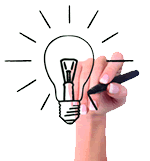 ECML training and consultancy for member states
Targeted, tailored support to address national challenges
Supporting Multilingual Classrooms*
Plurilingual education
Testing and Assessment (RELANG)*
Quality education in Romani
Quality assurance in language and citizenship courses
Language teacher education 
Content and Language Integrated Learning 
Use of ICT in support of language teaching and learning
Plurilingual and intercultural learning through mobility
Using the European Language Portfolio
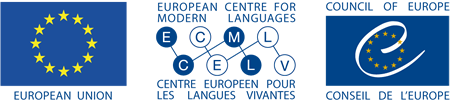 * in cooperation with the European Commission
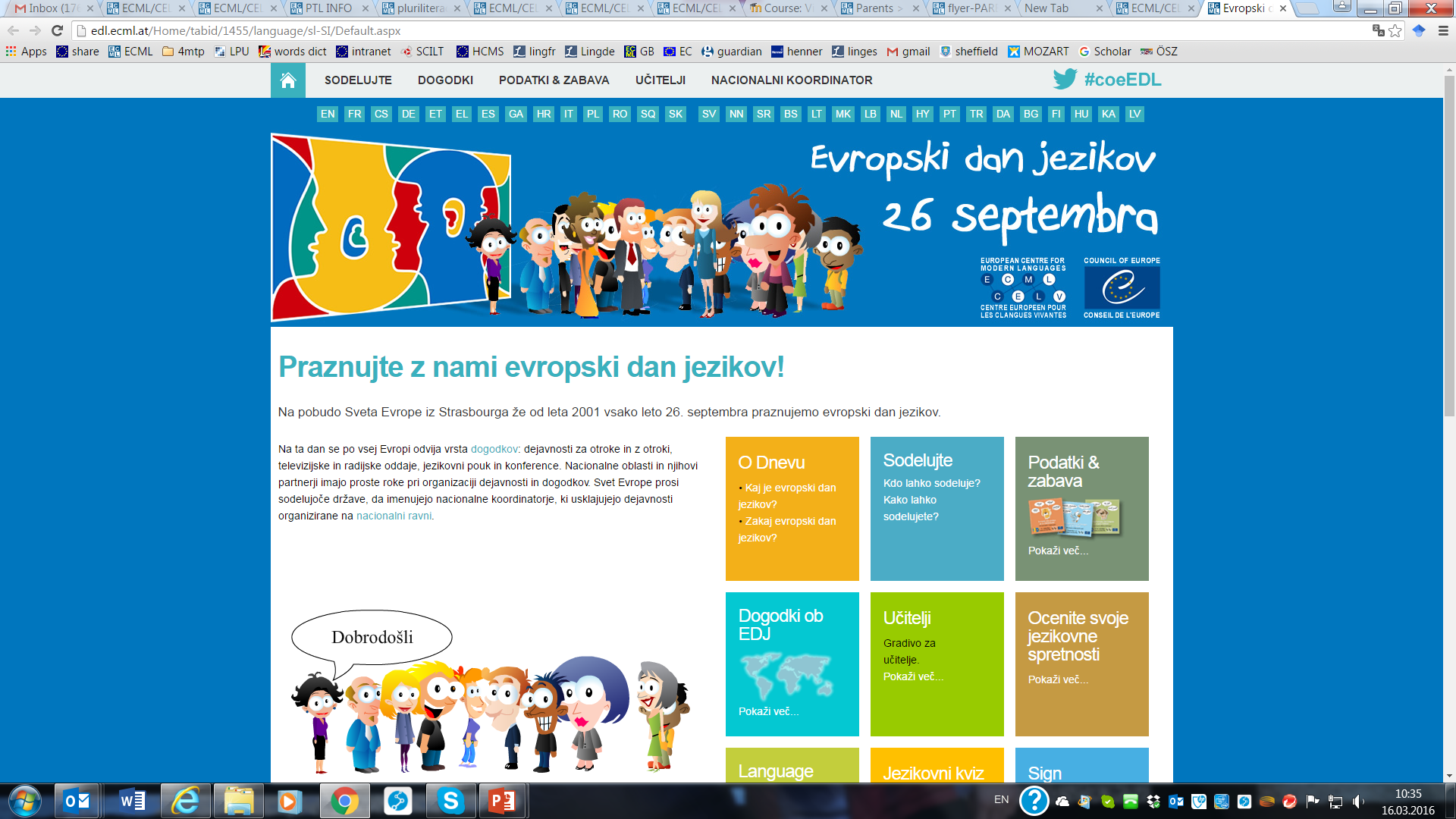 6
ECML: a unique centre for language education